Investing in Sacramento Rental Property

Sacramento offers a promising real estate market for rental property investment. Here's a breakdown of key factors to consider for your investors:

 Identifying Ideal Neighborhoods
University Area: Proximity to UC Davis and Sacramento State University attracts students and young professionals. 
Midtown Sacramento: A trendy neighborhood with high demand for apartments and condos. 
Downtown Sacramento: A growing urban core with job opportunities and entertainment options. 
East Sacramento: A historic neighborhood with well-maintained homes and strong rental demand. 

Property Type and Size
Single-Family Homes: Offer long-term stability and potential for appreciation. 
Multi-Family Units: Provide higher rental income but require more management. 
Condominiums: A good option for investors seeking lower maintenance costs and easier management.
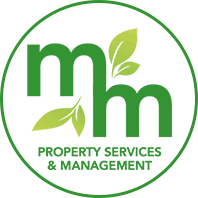 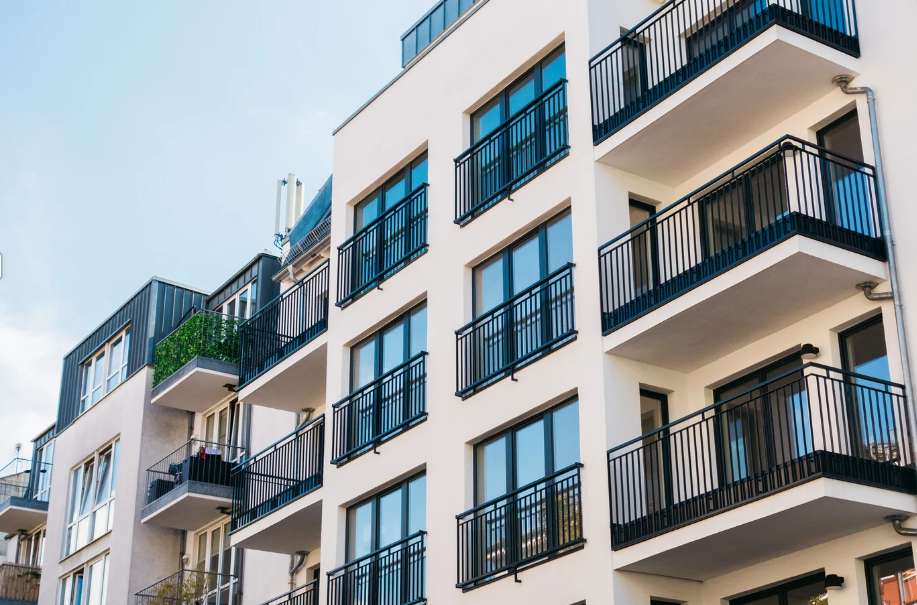 mmproperties.com | 1545 River Park Dr. #100 Sacramento CA 95816 | Darren Babby | 916.500.8188
Financial Considerations
Purchase Price: Consider the property's value, potential rental income, and long-term appreciation. 
Down Payment: A larger down payment can reduce monthly mortgage payments. 
Closing Costs: Factor in additional costs like property taxes, insurance, and legal fees. 
Rental Income: Research local rental rates to estimate potential income. 
Operating Expenses: Account for property taxes, insurance, maintenance costs, and property management fees. 
Cash Flow: Calculate the difference between rental income and operating expenses to determine your net income.
 
Due Diligence
Property Inspection: Hire a professional inspector to identify potential issues. 
Rental Market Analysis: Research local rental trends, vacancy rates, and average rental prices. 
Zoning Regulations: Ensure the property is zoned for residential rental use. 
Tenant Screening: Implement a rigorous screening process to minimize risk.
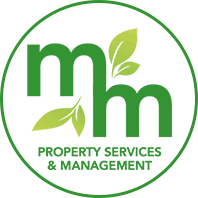 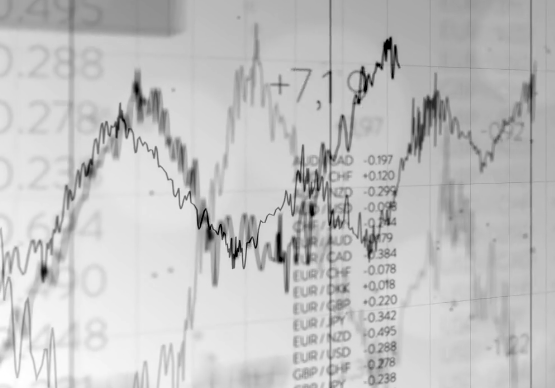 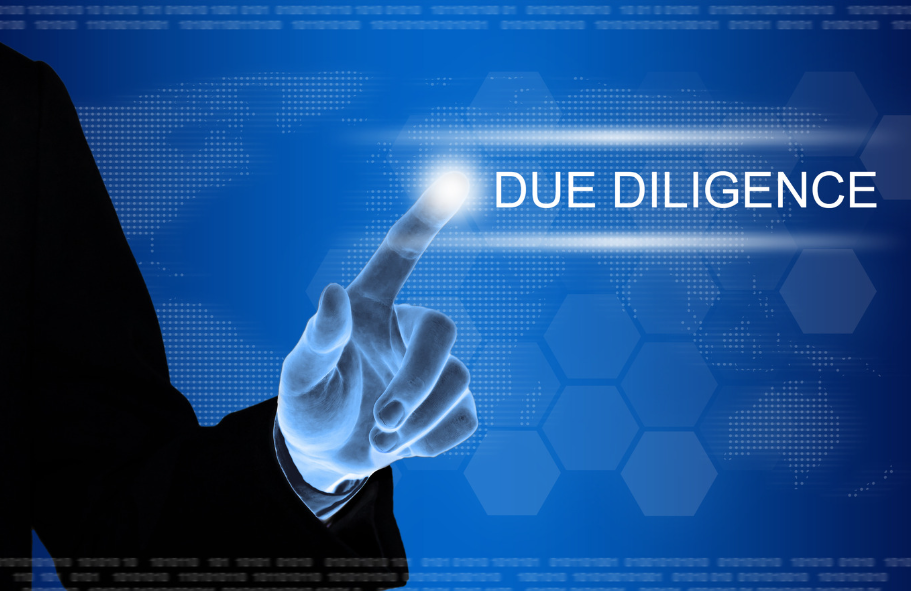 mmproperties.com | 1545 River Park Dr. #100 Sacramento CA 95816 | Darren Babby | 916.500.8188
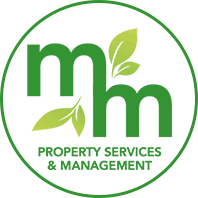 Property Management
Self-Management: Requires time and effort but can save on management fees. 
Professional Property Management: Offers expertise and relieves the burden of day-to-day tasks. 






Tax Benefits
Depreciation: Claim deductions for the property's depreciation over time. 
Mortgage Interest: Deduct mortgage interest payments. 
Property Taxes: Deduct property taxes paid.
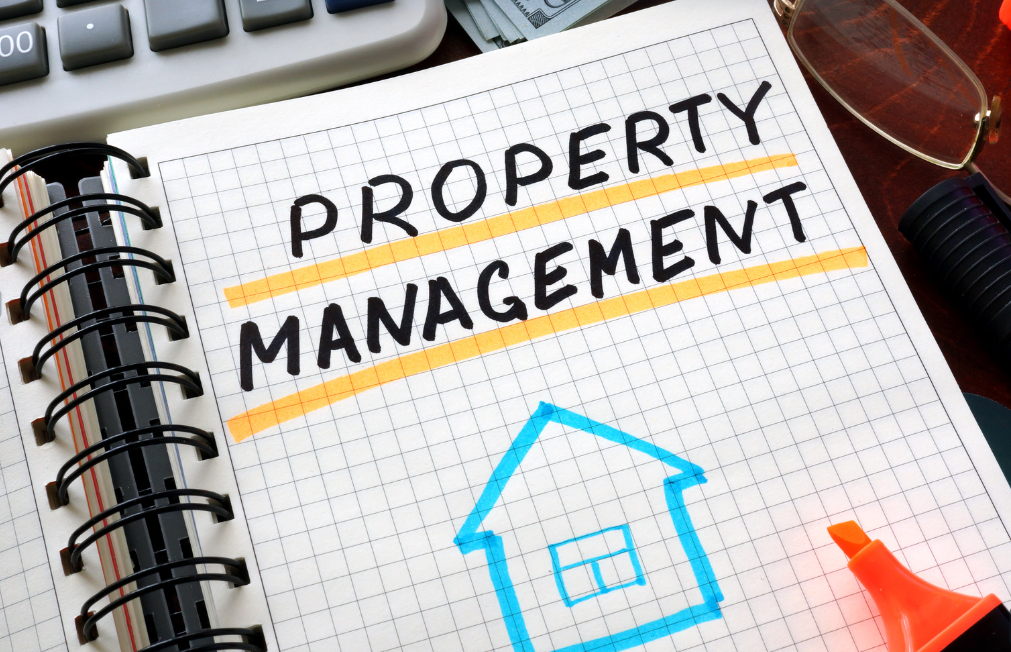 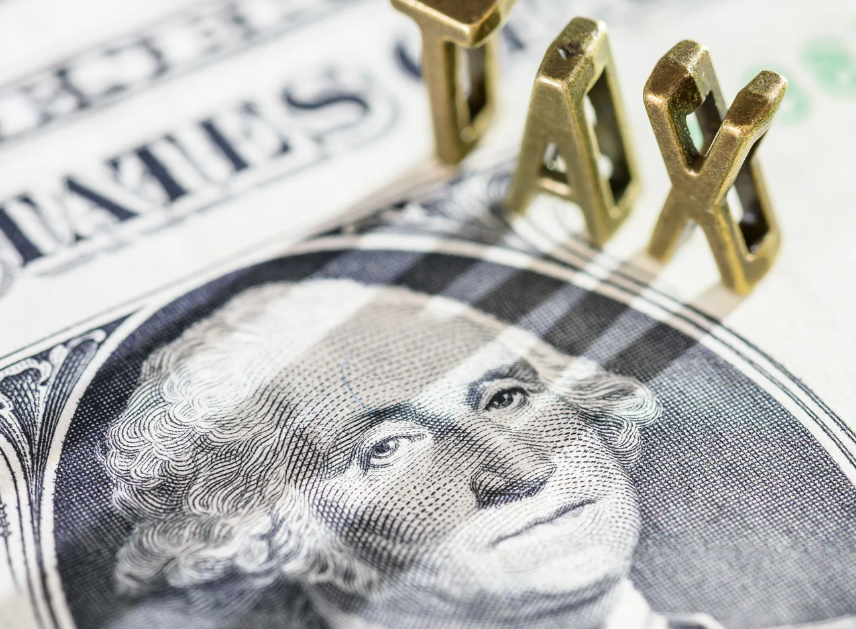 mmproperties.com | 1545 River Park Dr. #100 Sacramento CA 95816 | Darren Babby | 916.500.8188
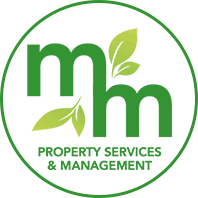 Long-Term Strategy
Hold for Appreciation: Invest in properties with strong appreciation potential. 
Fix-and-Flip: Purchase undervalued properties, renovate, and sell for a profit. 
Buy and Hold: Purchase properties with stable rental income and long-term appreciation.




Diversify Portfolio: Invest in multiple properties to spread risk. 
Stay Informed: Keep up with local market trends and regulations. 
Consult with Professionals: Seek advice from property managers, and financial advisors. 
By carefully considering these factors and seeking professional advice, you can help your investor make informed decisions and build a successful rental property investment portfolio in Sacramento.
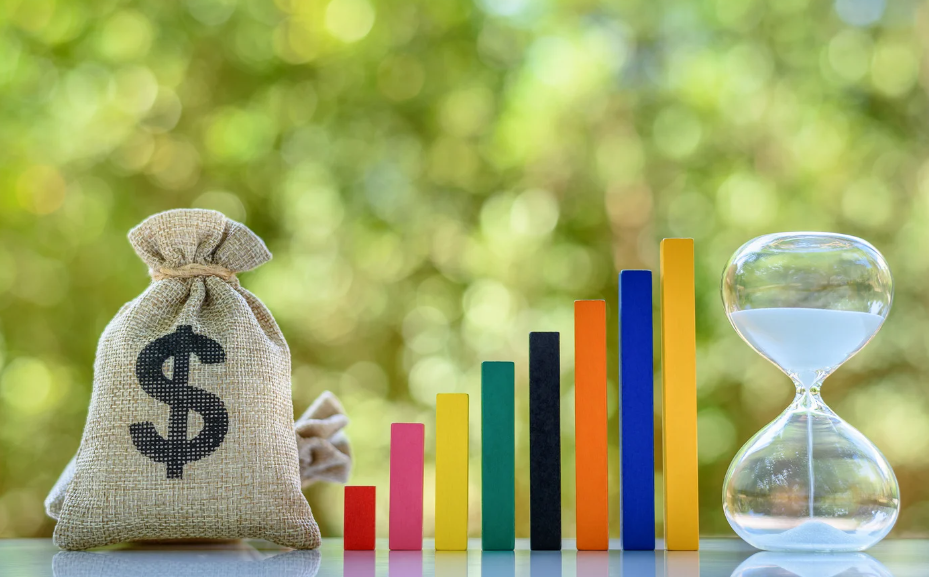 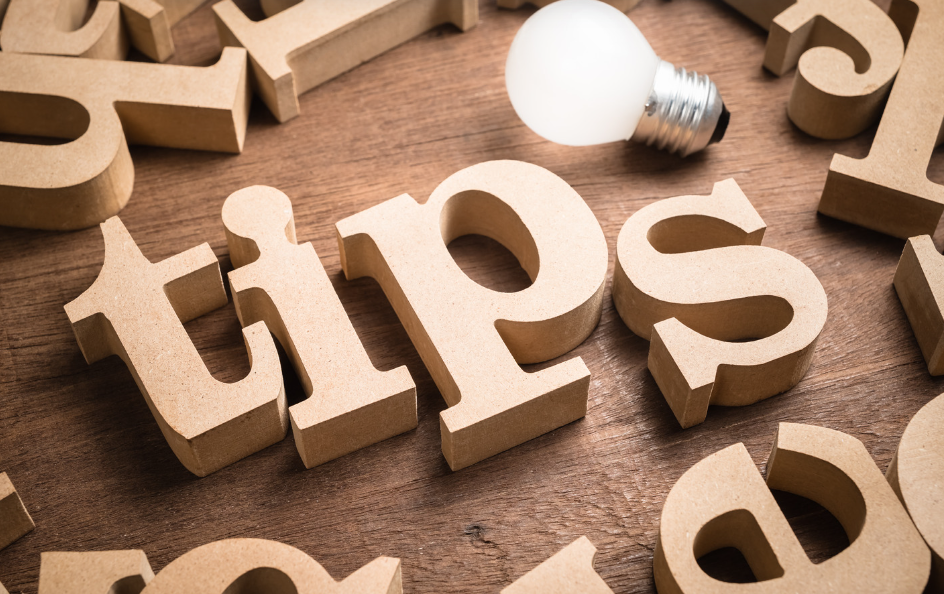 mmproperties.com | 1545 River Park Dr. #100 Sacramento CA 95816 | Darren Babby | 916.500.8188